2+2 Students Life
Huiqi Zhuang
Nutrition and Food Science
University of Maryland, College Park
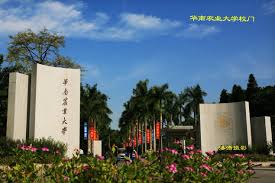 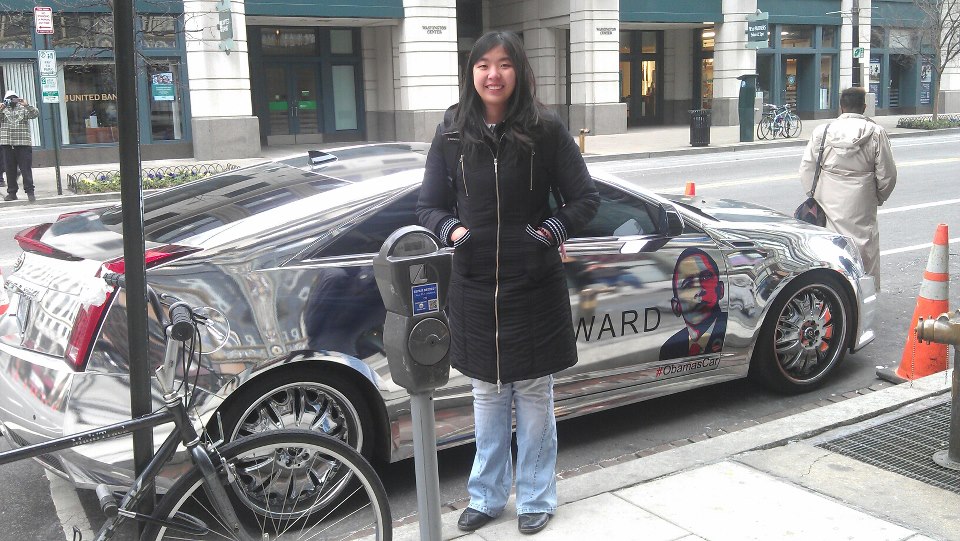 Why UMD?
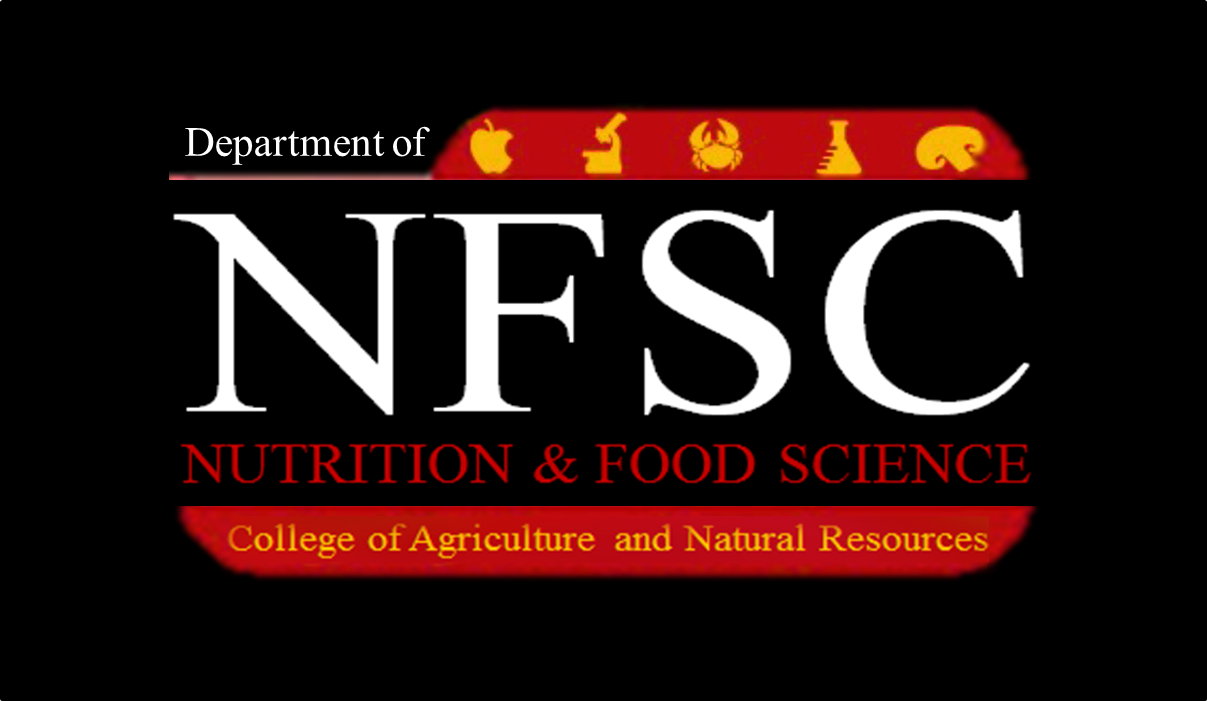 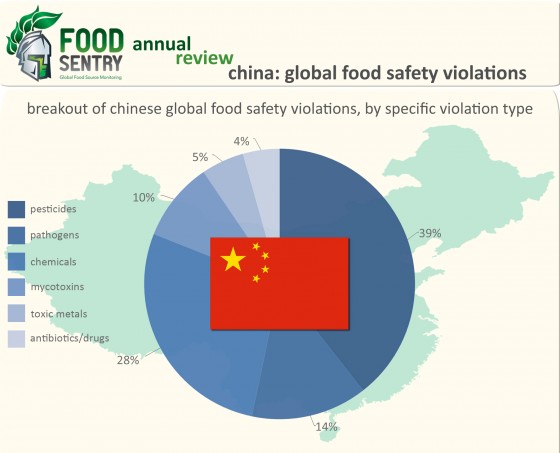 Why UMD?
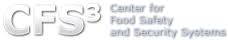 There are 3 Reasons:
US has one of the best food safety system in the world
 UMD is in DC Area and has a lot of cooperation with FDA &USDA in Food safety field. (For example: JIFSAN, CFS3)
2+2 program in UMD is friendly and mature.
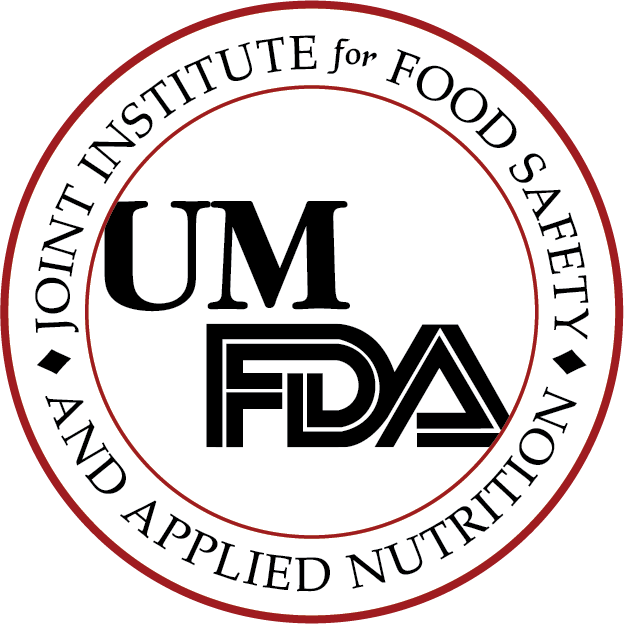 Life in the MD (problems)
Academic stuff and career: totally difference from China (4 year plan, language, lab, internship…)
Leisure life: Culture gap, homesick, lonely
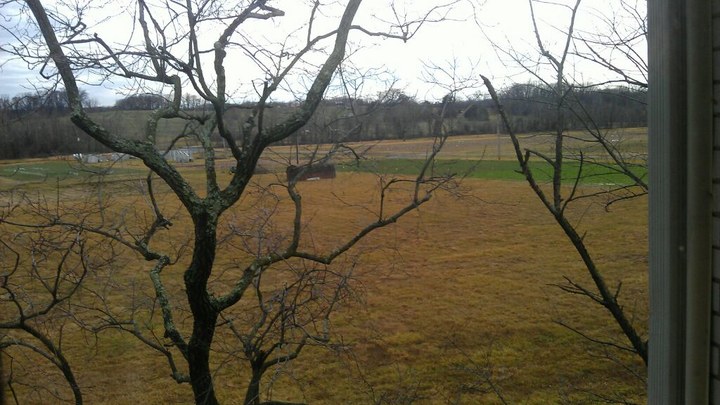 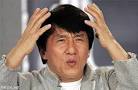 View from my first apartment
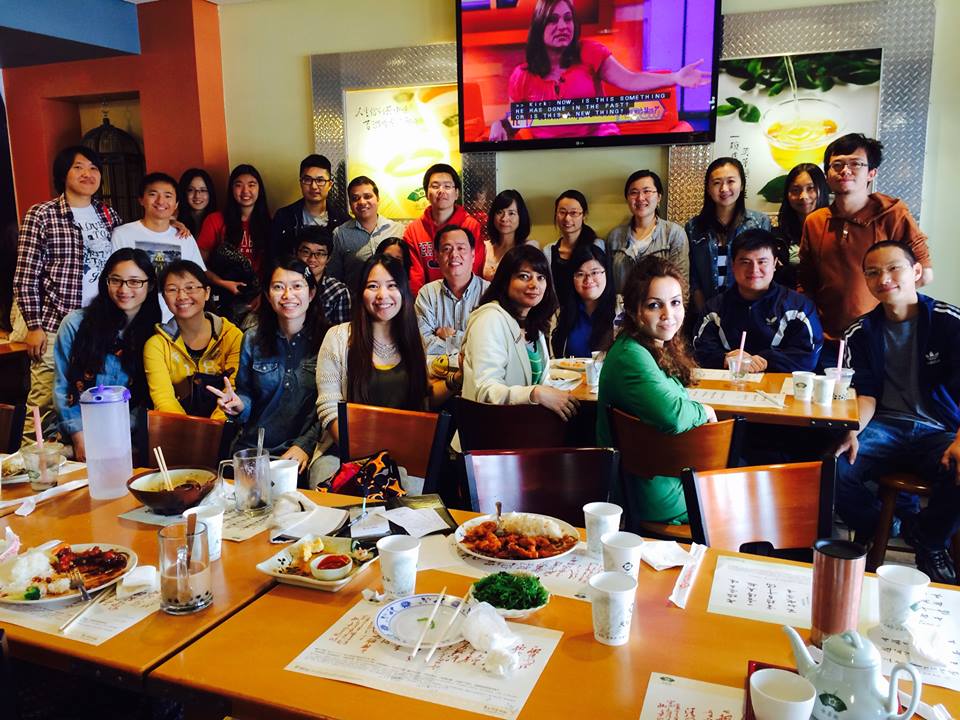 Life became better (Academic and Career)
Faculty and senior 2+2 students helping
Not only in Academic questions but also the career questions
In the end, I decided to combine my math skill and science skill to improve the food safety in China
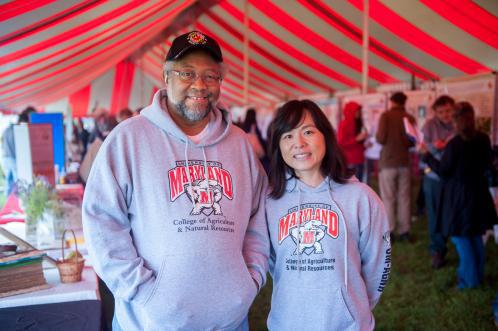 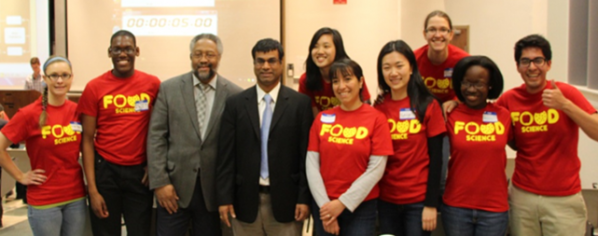 Everything became better! (Labs and Intern)
Great Lab in UMD in food science and our professor also support us to take a visit to USDA Research Center’s Lab
USDA Food Safety Research Information Office Internship
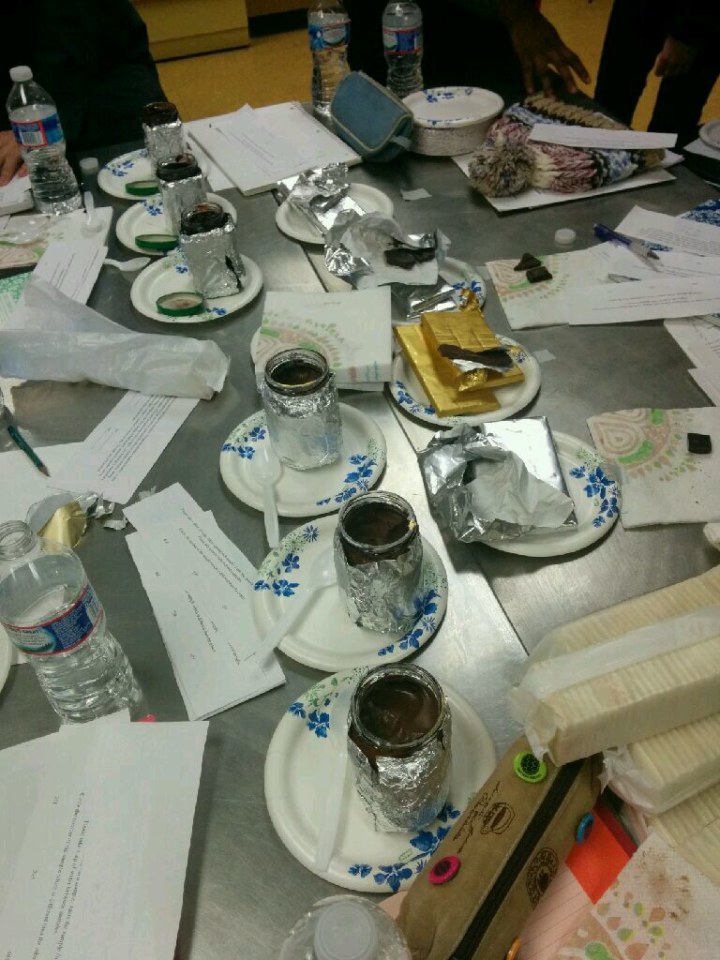 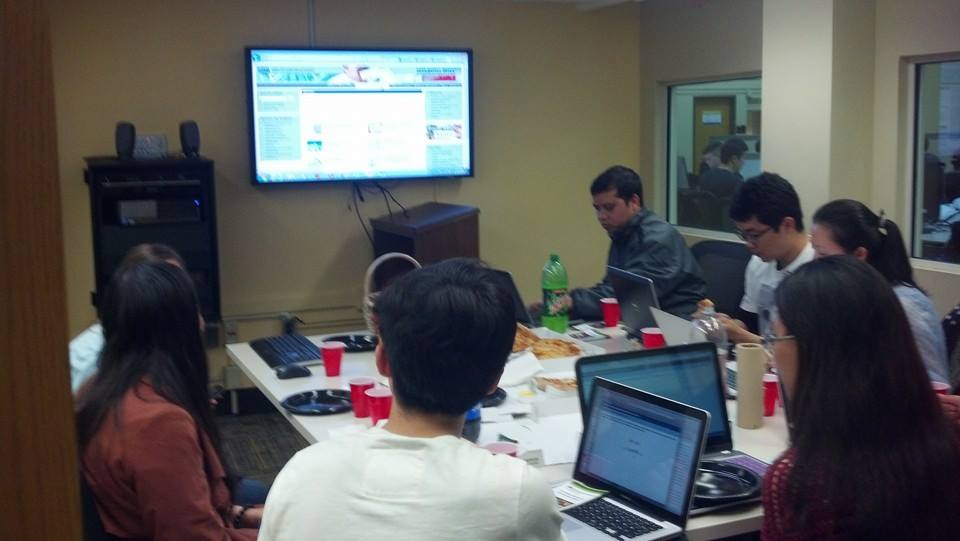 Everything became better! (Leisure Life)
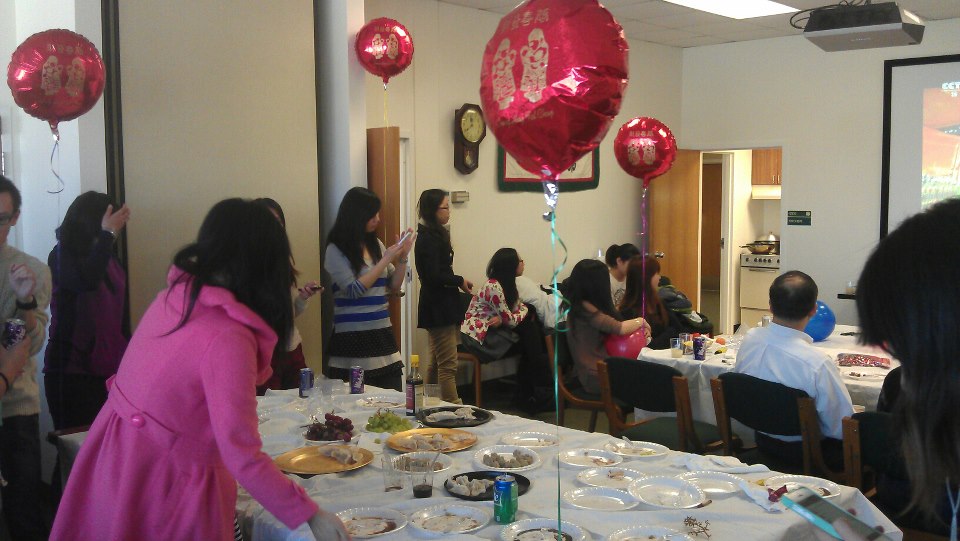 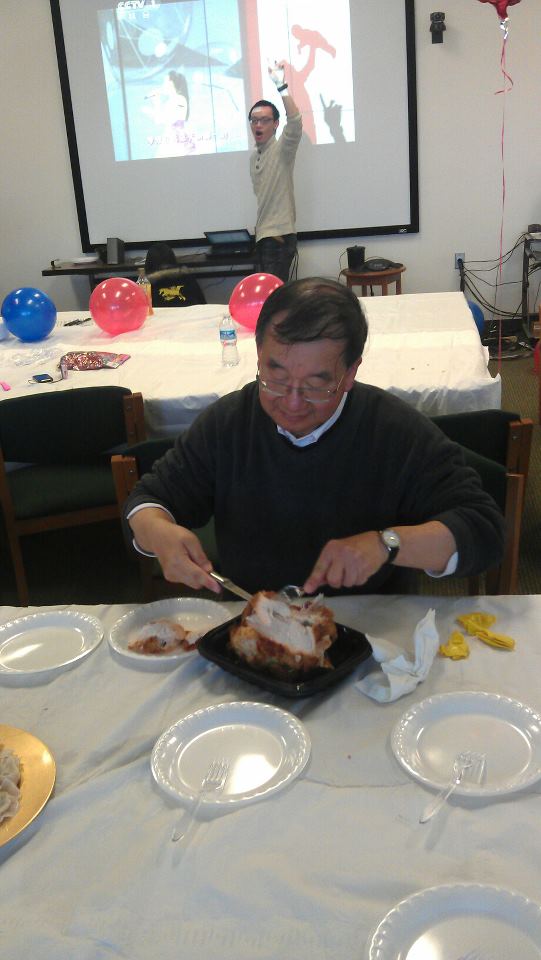 Graduation and work to help new students
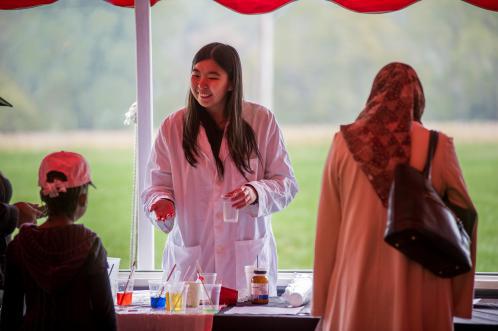 Thank you! Go Terp!
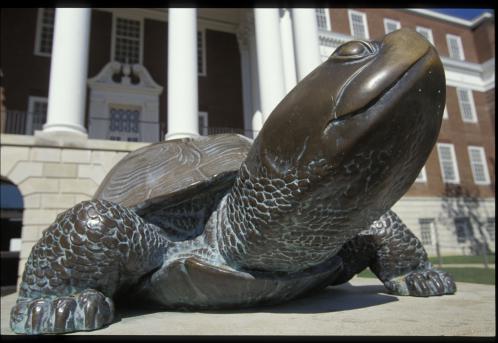